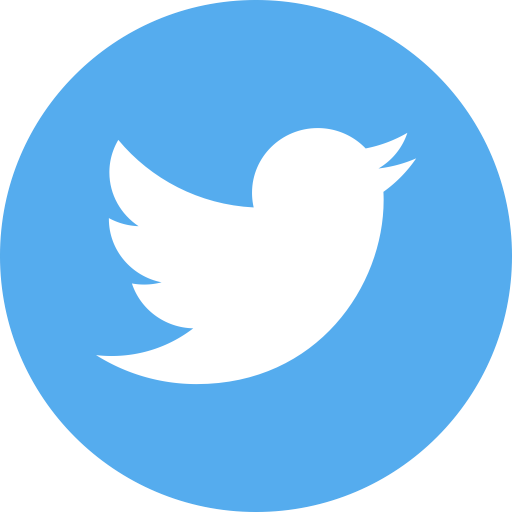 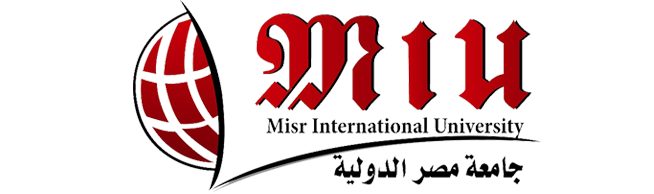 Fake tweets detection
Mariam Khaled / Radwa Mostafa / Abdelrahman Gamal / John Gerges
Supervisor: Diaa Salama
Teacher Assistant: Eng. Youmna Ibrahem
1
Introduction
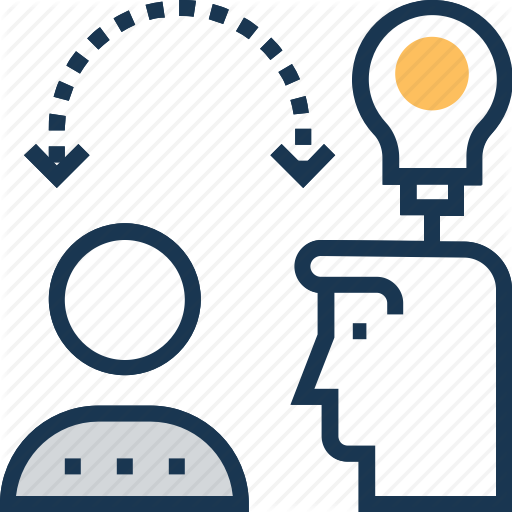 The problem associated with the propagation of fake news continues to grow at an alarming scale. This trend has generated much interest from politics to academia and industry alike. We propose a framework that detects and classifies fake news messages from Twitter using Twitter Features and combining two classifiers
2
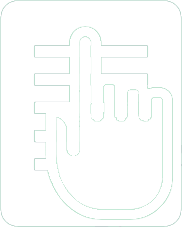 Problem Statment
The extensive use of social media made it one of the main sources of news and it has no restrictions on what people write so it produce many fake news.

This fake news have a huge impact on society , politics and economy.
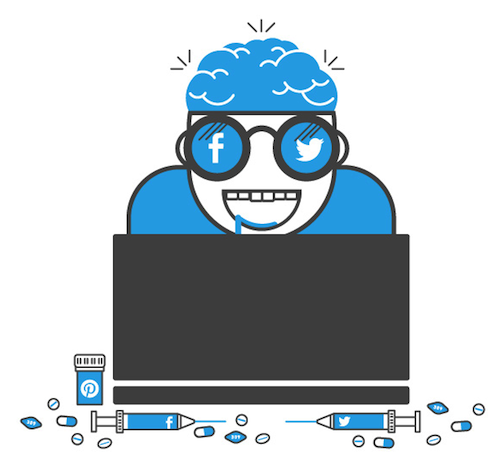 3
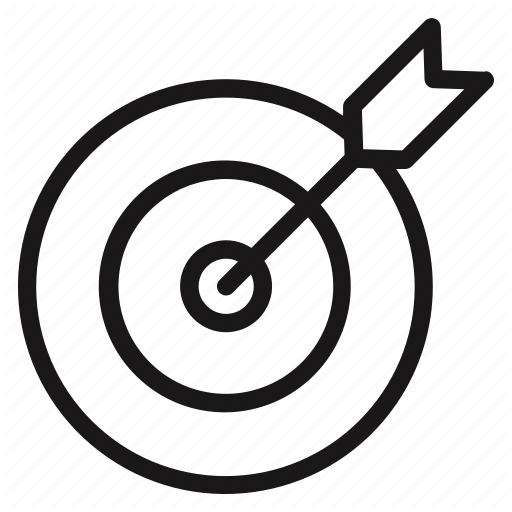 Objective
Enhance the human ability to differentiate between real and fake tweets or news through help of AI (artificial intelligence) and ML(Machine Learning).
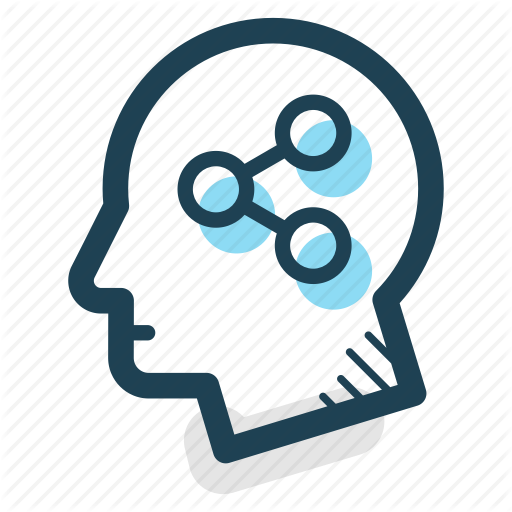 4
Related works
Fake News Analysis Modeling Using Quote Retweet
Features: Tweet features and Classifier. 
URL: https://www.researchgate.net/publication/337622106_Fake_News_Analysis_Modeling_Using_Quote_Retweet

Credibility Detection in Twitter Using Word N-gram Analysis and Supervised Machine Learning Techniques
Features: Pre-processing, Tweet features and Classifier
URL:http://inass.org/2020/2020022927.pdf

SENTIMENT AWARE FAKE NEWS DETECTION ON ONLINE SOCIAL NETWORKS
 Features: Sentiment analysis and classifier.
URL: http://cs.stir.ac.uk/~dbh/downloads/Fake_News_ICASSP_2019.pdf
5
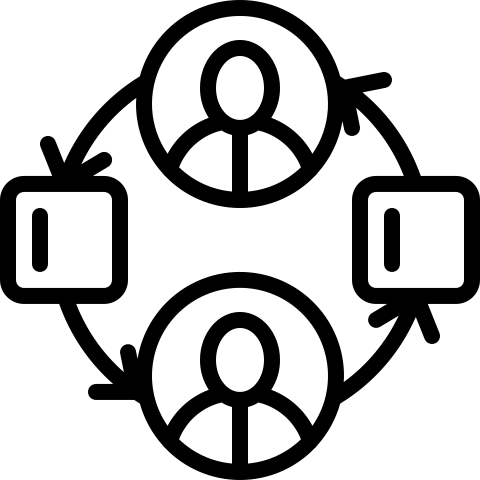 System Overview
6
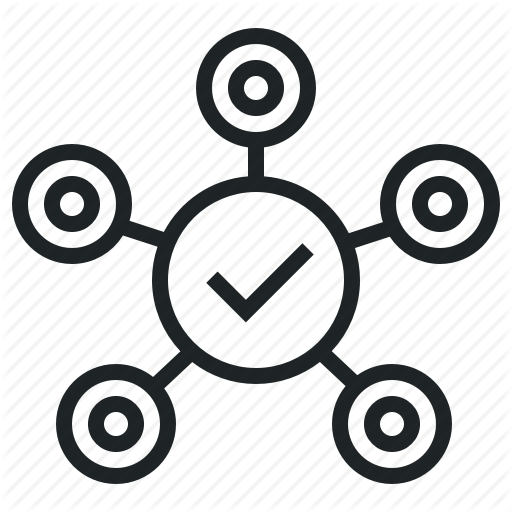 Features
7
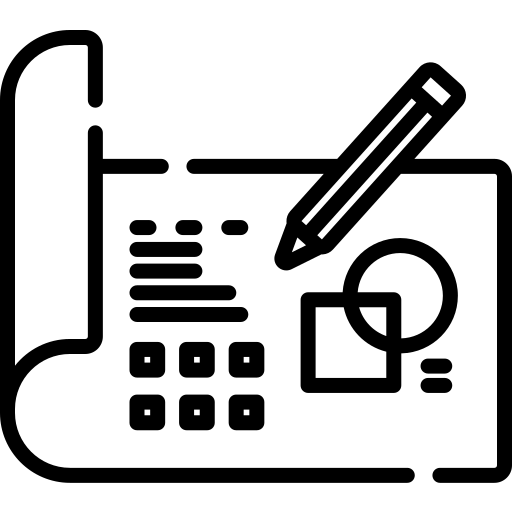 Block Diagram
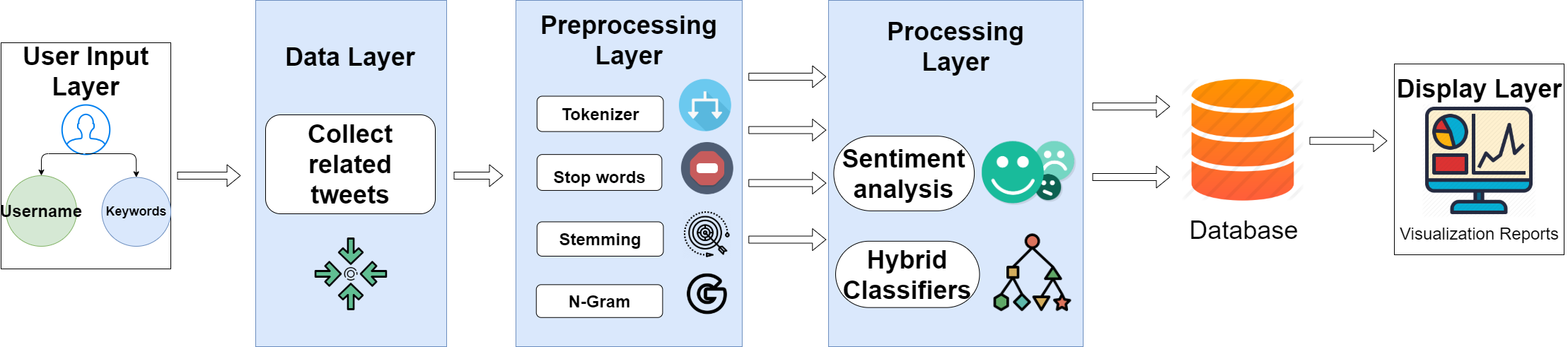 8
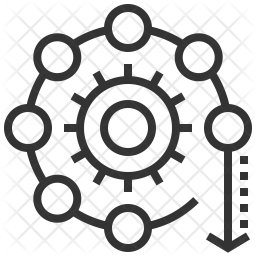 Sequence Diagram
Searching Tweets
9
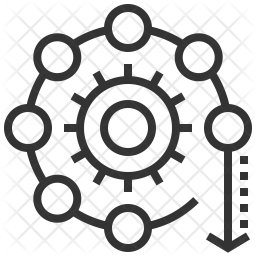 Sequence Diagram
Searching Username
10
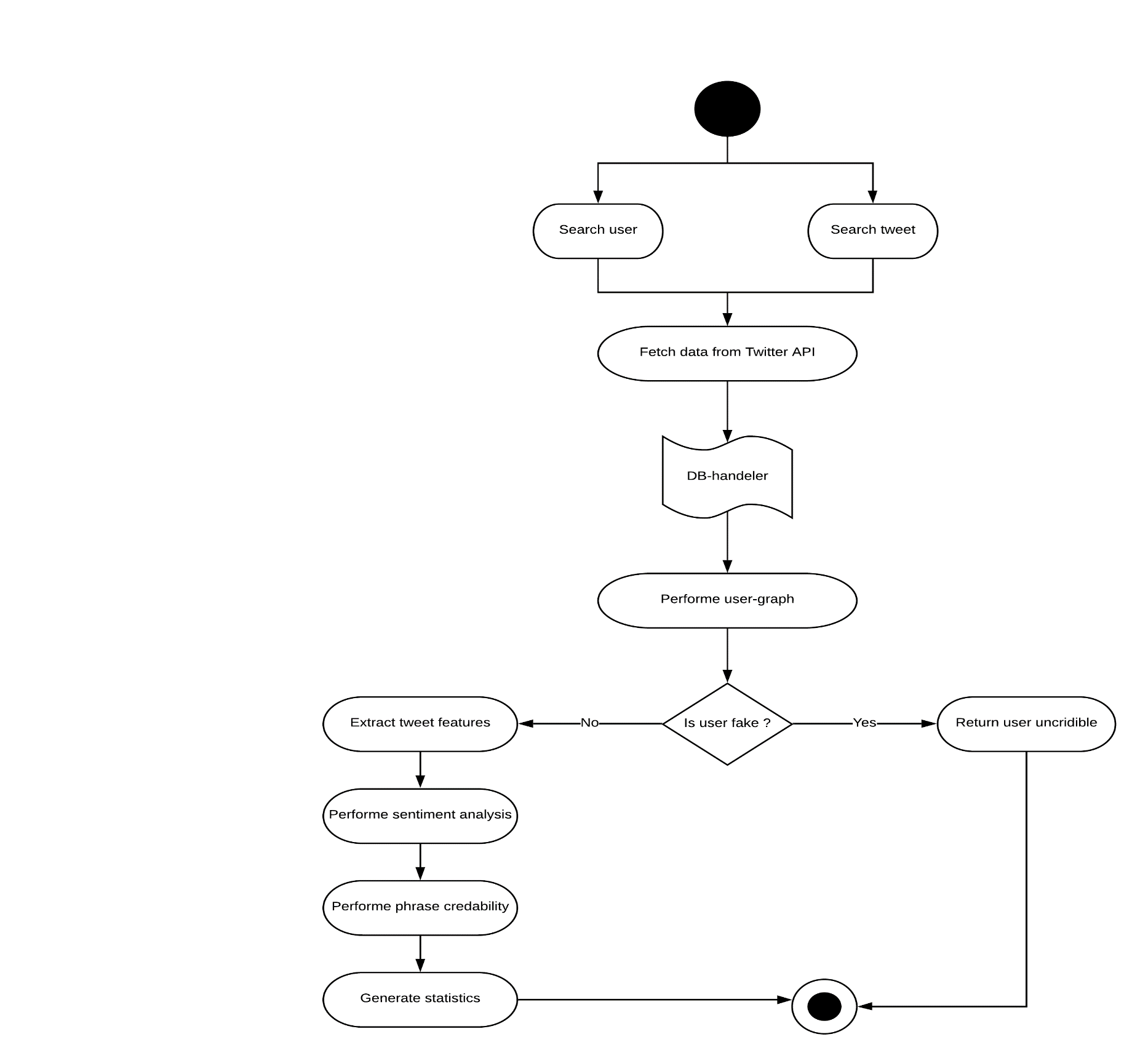 Process Diagram
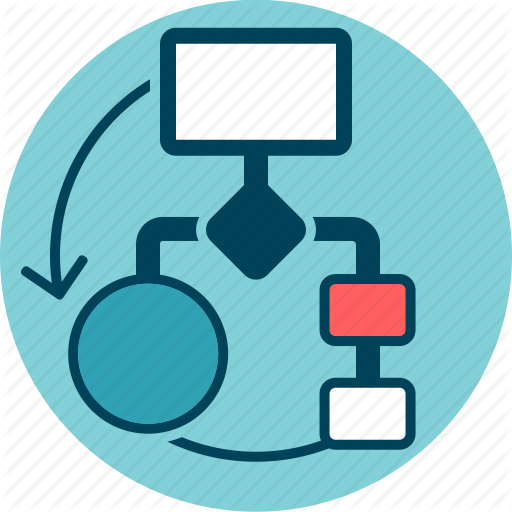 11
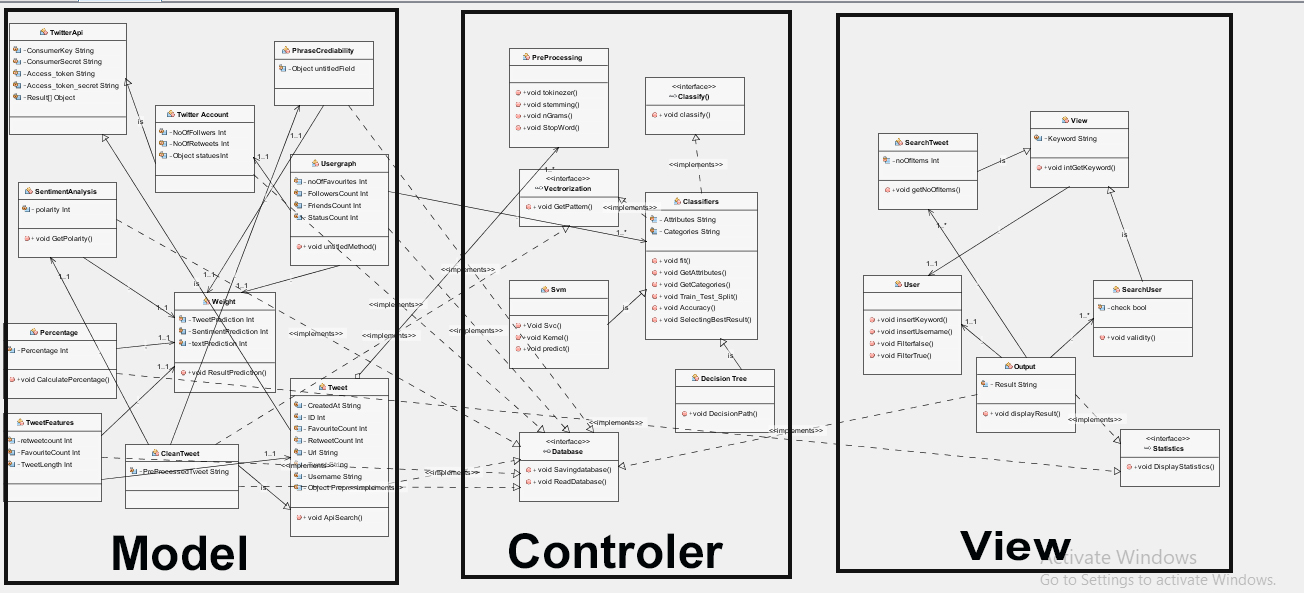 Class 
Diagram
Objective
12
Architecture
Design
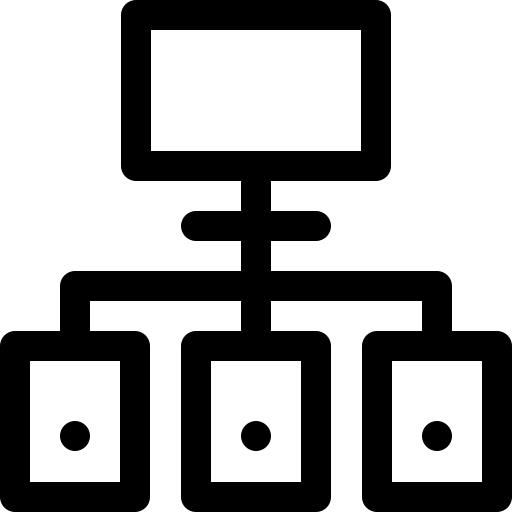 13
Activity Diagram
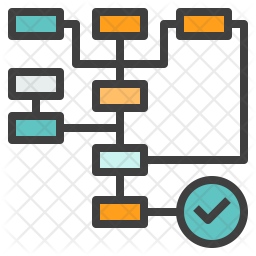 14
Database
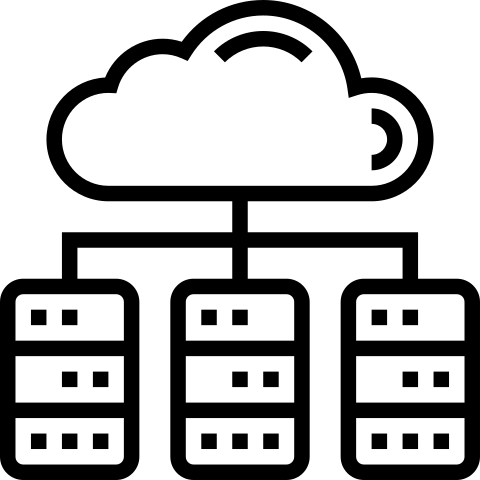 15
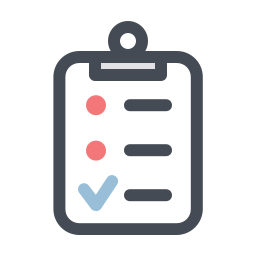 Survey
We asked the people what makes
Them believe in tweet

Logic of the sentence scored 77%
Number of tweet feature scored 12.5%
Emotion of tweet scored 10%
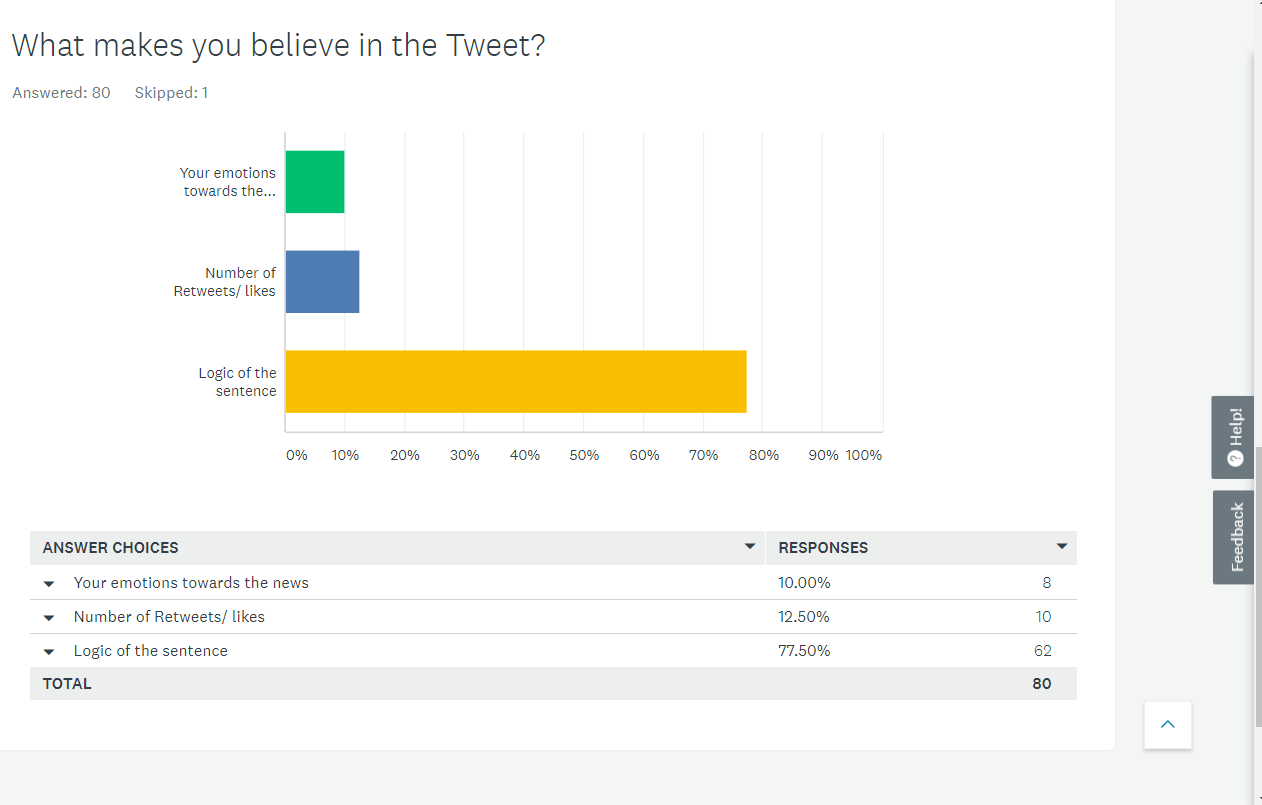 16
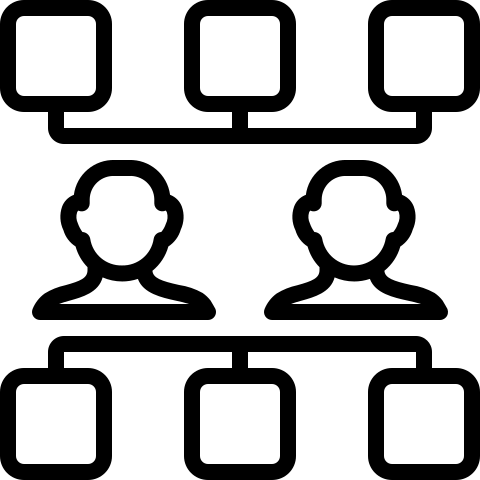 Possible Stakeholders
Anyone who can be affected by the spread of fake news or anyone interested in news
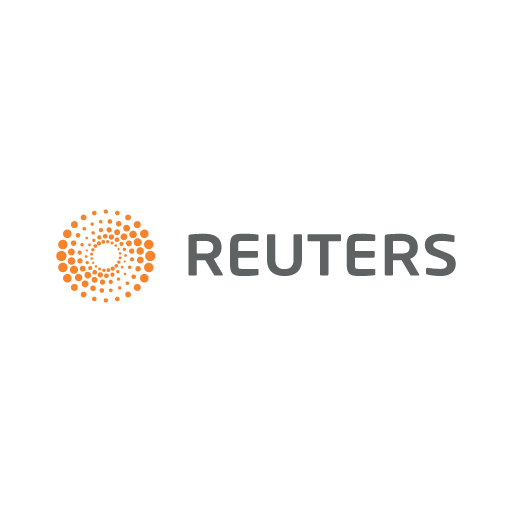 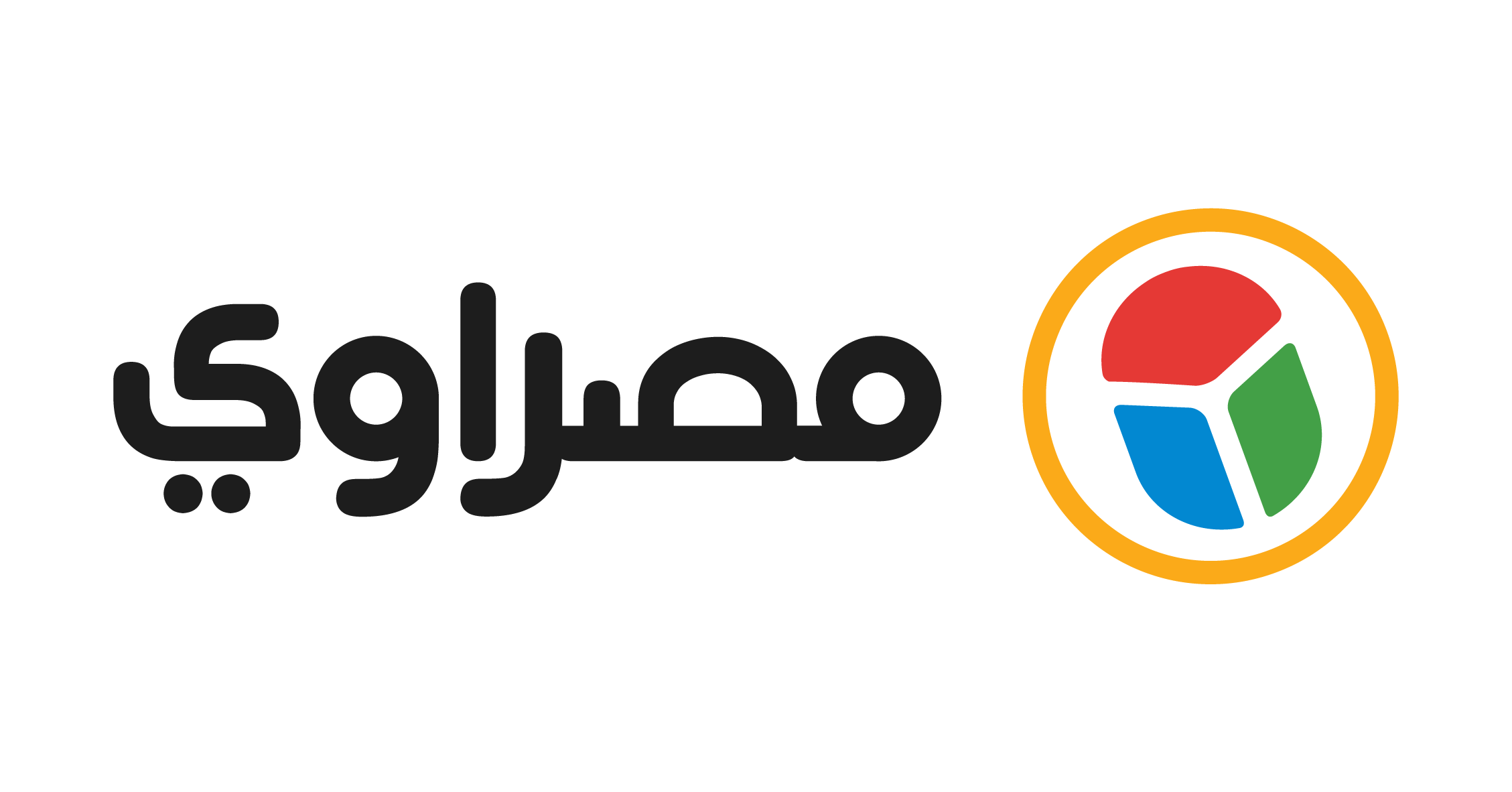 17
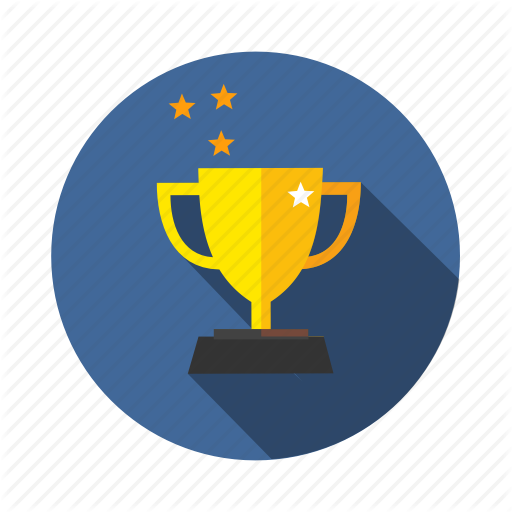 Tasks done
WE achieved Phase 2 in “Dell Competition”.
We submitted the paper needed for Phase 2
18
Future Work
Neglect tweets owned by a fake user.
Retrieve data from data base not from twitter API if user entered a keyword system searched for it before.
Combining our classifiers to enhance our percentage.
19
Demo
20
Thank You
21